Biologische Landwirtschaft weltweit 2015 - Grafiken
Julia Lernoud und Helga Willer
Forschungsinstitut für biologischen Landbau (FiBL), Frick, Schweiz
09. Februar 2017
Infografiken
BIO WELTWEIT: BIOLANDWIRTSCHAFTSFLÄCHE 2015
Welt50,9 Mio. ha
Australien 22,7 Mio. ha
1% der globalen Landwirt-schaftsfläche ist bio
+360 % seit 1999
In Ozeanien werden 22,8 Mio. Hektar, in Europa 12,7 Mio. Hektar und in Lateinamerika 6,7 Mio. Hektar biologisch bewirtschaftet.
Die zehn Länder mit der grössten Biofläche umfassen 74 Prozent der globalen Biolandwirtschaftsfläche.
In 11 Ländern werden mindestens 10 Prozent der Landwirtschaftsfläche biologisch bewirtschaftet.
2015 stieg die globale Biolandwirtschafts-fläche um 6,5 Millionen Hektar an.
Australien
Liechtenstein
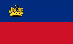 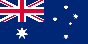 Österreich
Argentinien
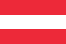 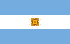 Schweden
USA
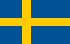 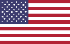 Estland
Spanien
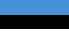 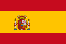 Sao Tome & Principe
China
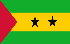 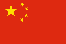 Anteil
Verteilung der Biofläche nach Kontinent 2015
Die 5 Länder mit der grössten Biofläche 2015
Die 5 Länder mit einem Bioanteil von mehr als 10 Prozent.
Wachstum der Biofläche 1999-2015
Quelle: FiBL-Erhebung 2017  www.organic-world.net
BIO WELTWEIT: BODENNUTZUNG 2015
63% grassland
+19 % mehr Dauer-kulturen
10 Mio. ha Ackerland
39,4 Mio. ha Wild-sammlung
65 % Grünland
0,7 Prozent oder 10 Millionen Hektar der weltweiten Ackerflächen werden biologisch bewirtschaftet. Das entspricht 19,6 Prozent der Biofläche; die Bioackerfläche nahm im Vergleich zu 2014 um 12,9 Prozent zu.
2,5 % oder 4 Millionen Hektar der weltweiten Dauerkulturfläche wird biologisch bewirtschaftet. Das entspricht 8 Prozent der Biofläche. Die Dauerkulturfläche nahm im Vergleich zu 2014 um 19 Prozent zu.
1,0 Prozent oder 33,1 Millionen Hektar des weltweiten Dauergrünlands werden biologisch bewirtschaftet. Das entspricht 65 Prozent der Biofläche. Die Dauergrünlandfläche nahm im Vergleich zu 2014 um 17 Prozent zu.
Die biologischen Wildsammlungsgebiete konzentrieren sich auf Europa, Afrika, Asien und Lateinamerika.
Finnland
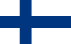 Australien
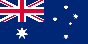 Sambia
Argentinien
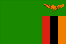 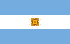 Indien
Uruguay
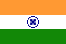 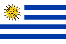 Namibia
Spanien
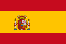 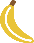 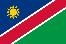 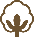 USA
Rumänien
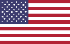 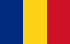 Bioackerfläche nach Region 2015
Biodauergrünland nach Region 2015
Biologische Wildsammlung nach Region 2015
Biodauerkulturen nach Region 2015
Bioackerfläche: Hauptkulturen 2015
Biodauergrünland: Die 5Länder mit der grössten Fläche 2015
Biologische Wildsammlung: Die 5Länder mit der grössten Fläche 2015
Biodauerkulturen: Hauptkulturen 2015
Quelle: FiBL-Erhebung 2017  www.organic-world.net
BIO WELTWEIT: BIOPRODUZENTEN 2015
+1’000 % seit 1999
Welt2,4 Mio. Produzen-ten
35 % in Asien
Das Land mit den meisten Bioproduzenten ist Indien, gefolgt von Äthiopien und Mexiko.
Mehr als 84 % der Produzenten sind in Asien, Afrika und Lateinamerika tätig.
Die Anzahl Produzenten stieg um mehr als 160’000 (7 %) seit 2014.
Indien
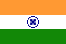 Äthiopien
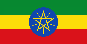 Mexico
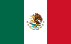 Uganda
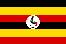 Philippinen
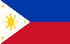 Die fünf Länder mit der höchsten Anzahl 
an Bioproduzenten 2015
Verteilung der Bioproduzenten nach Region 2015
Entwicklung der Anzahl Bioproduzenten von 
1999-2015
Quelle: FiBL-Erhebung 2017  www.organic-world.net
BIOMARKT WELTWEIT: EINZELSHANDELSUMSÄTZE 2015
WeltCa.75 Milliarden €
Knapp39 Milliarden € in Nordamerika
262 € werden in der Schweiz pro Person für Bio ausgegeben
8.4% Bioanteil in Dänemark
Der grösste Binnenmarkt sind die USA, gefolgt von der EU (27,1 Milliarden €) und China. Nach Kontinent steht Nordamerika mit 38,5 Milliarden € an der Spitze, gefolgt von Europa (29,8 Milliarden €) und Asien.
Die Länder mit dem grössten Markt für Biolebensmittel sind die USA (35,8 Milliarden €), Deutschland (8,6 Milliarden €), Frankreich (5,5 Milliarden €) und China (4,7 Milliarden €).
Die Schweiz hat weltweit den höchsten Pro-Kopf-Verbrauch an Bioprodukten, gefolgt von Dänemark und Schweden.
Den höchsten Anteil des Biomarkts am Gesamtmarkt hat Dänemark, gefolgt von der Schweiz, Luxemburg, Schweden und Österreich.
Dänemark
Schweiz
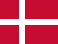 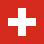 USA
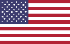 Schweiz
Dänemark
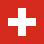 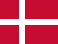 Deutschland
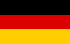 Luxemburg
Schweden
Frankreich
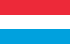 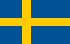 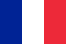 Schweden
China
Luxemburg
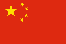 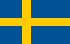 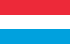 Kanada
Österreich (2011)
Liechtenstein
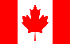 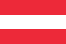 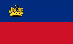 Die fünf Länder mit dem höchsten Bioanteil am Gesamtmarkt 2015
Umsatz Einzelhandel nach 
Ländern 2015
Die fünf Länder mit dem grössten 
Markt für Biolebensmittel 2015
Die fünf Länder mit dem höchsten 
Pro-Kopf-Verbrauch 2015
Quelle: FiBL-Erhebung 2017  www.organic-world.net
Grafiken
Development of the number of countries with data on organic agriculture
The ten countries with the largest organic agricultural land 2012
Distribution of organic agricultural land by region 2012
The ten countries with the highest shares of organic agricultural land 2012
Growth of the organic agricultural land 1999-2012
Growth of the organic agricultural land  by continent 1999-2012
Growth of the organic agricultural land by continent 2005-2013
Growth of the organic land by land use type 2004-2013
The ten countries with the largest numbers of organic producers 2012
Organic producers by region 2012
The ten countries with the largest markets for organic food  2012
The ten countries with the largest per capita consumption for 2012
Global market: Distribution of total retail sales value by country
Global market: Distribution of total retail sales value by single markets (total: 47.8 billion) Euros 2013
Karten
Welt
Afrika
Asien
Europa
Lateinamerika
Nordamerika
Ozeanien
The World of Organic Agriculture, Ausgaben 2016 und 2017, www.organic-world.net
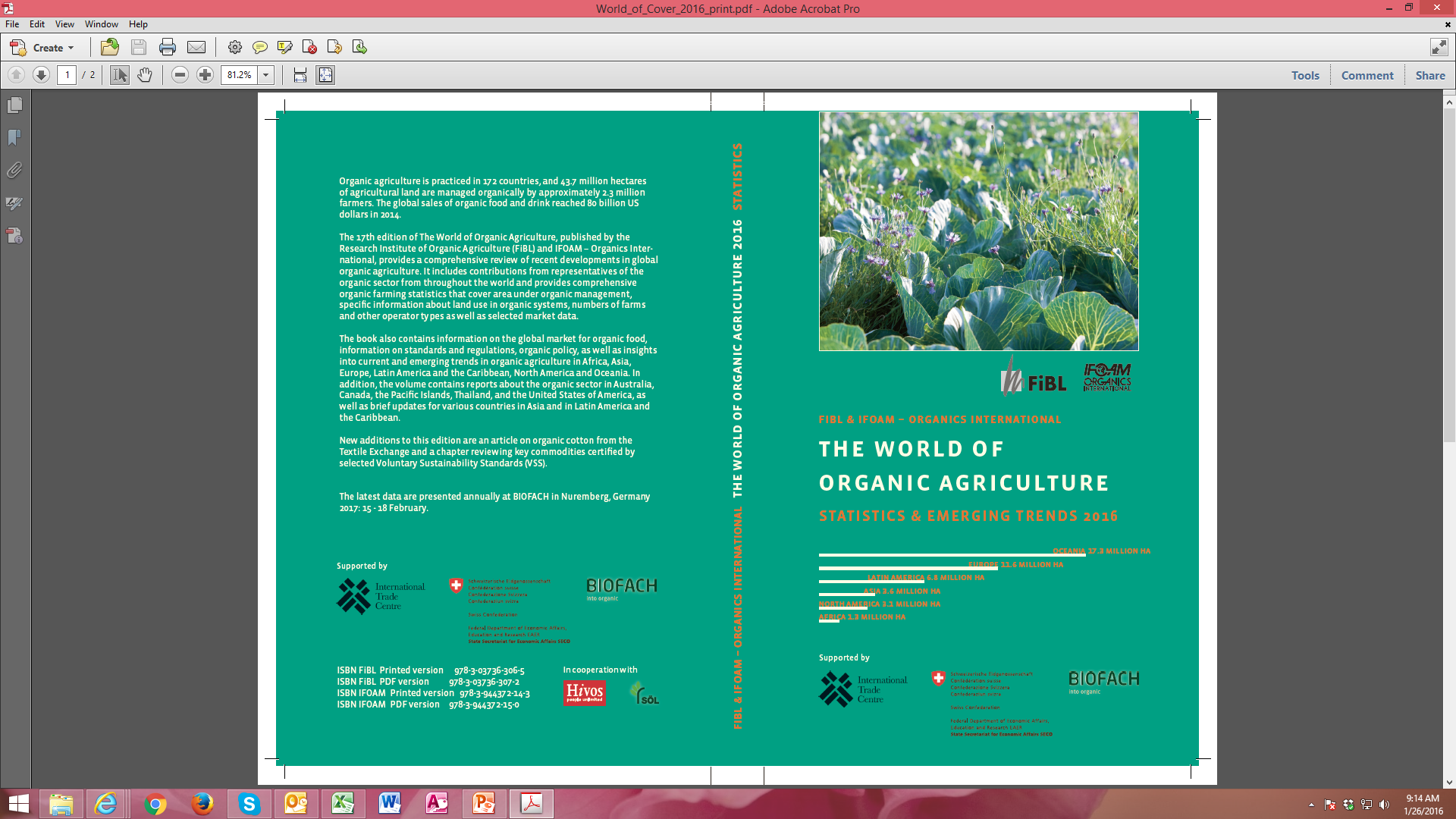 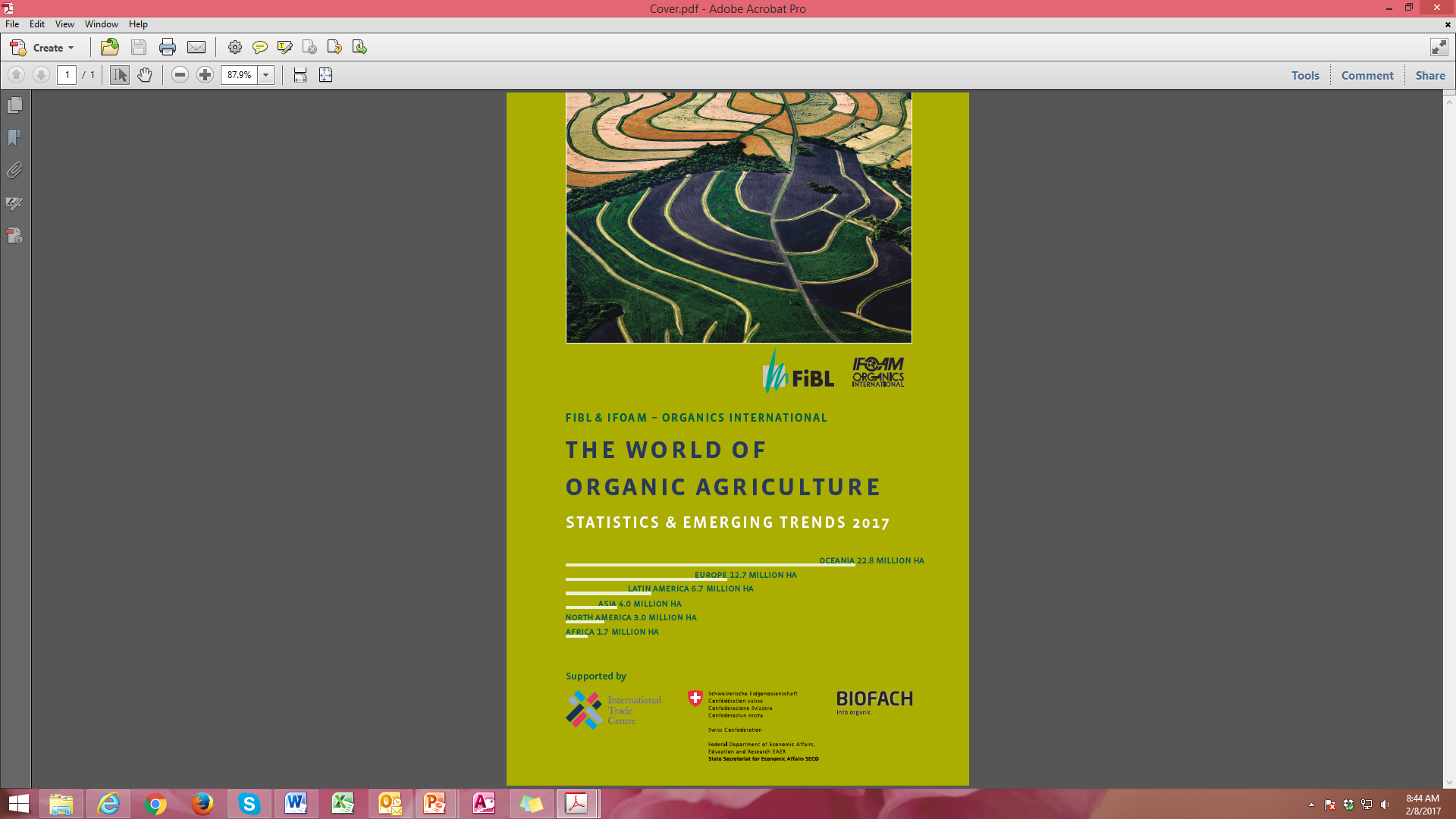 The World of Organic Agriculture, Ausgaben 2010 bis 2017, www.organic-world.net
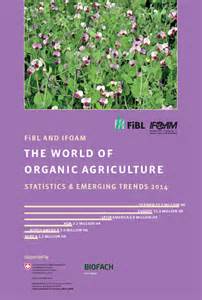 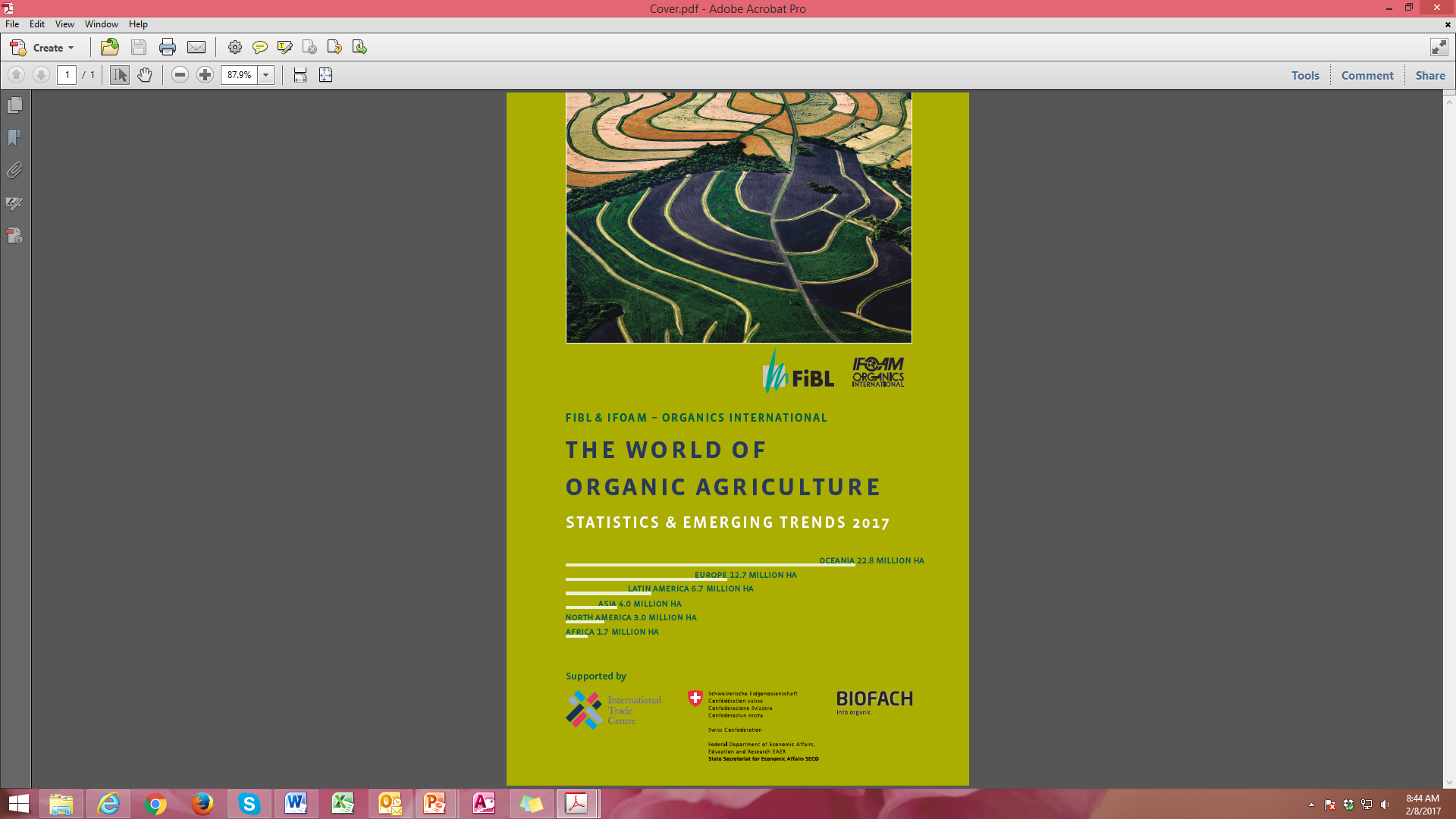 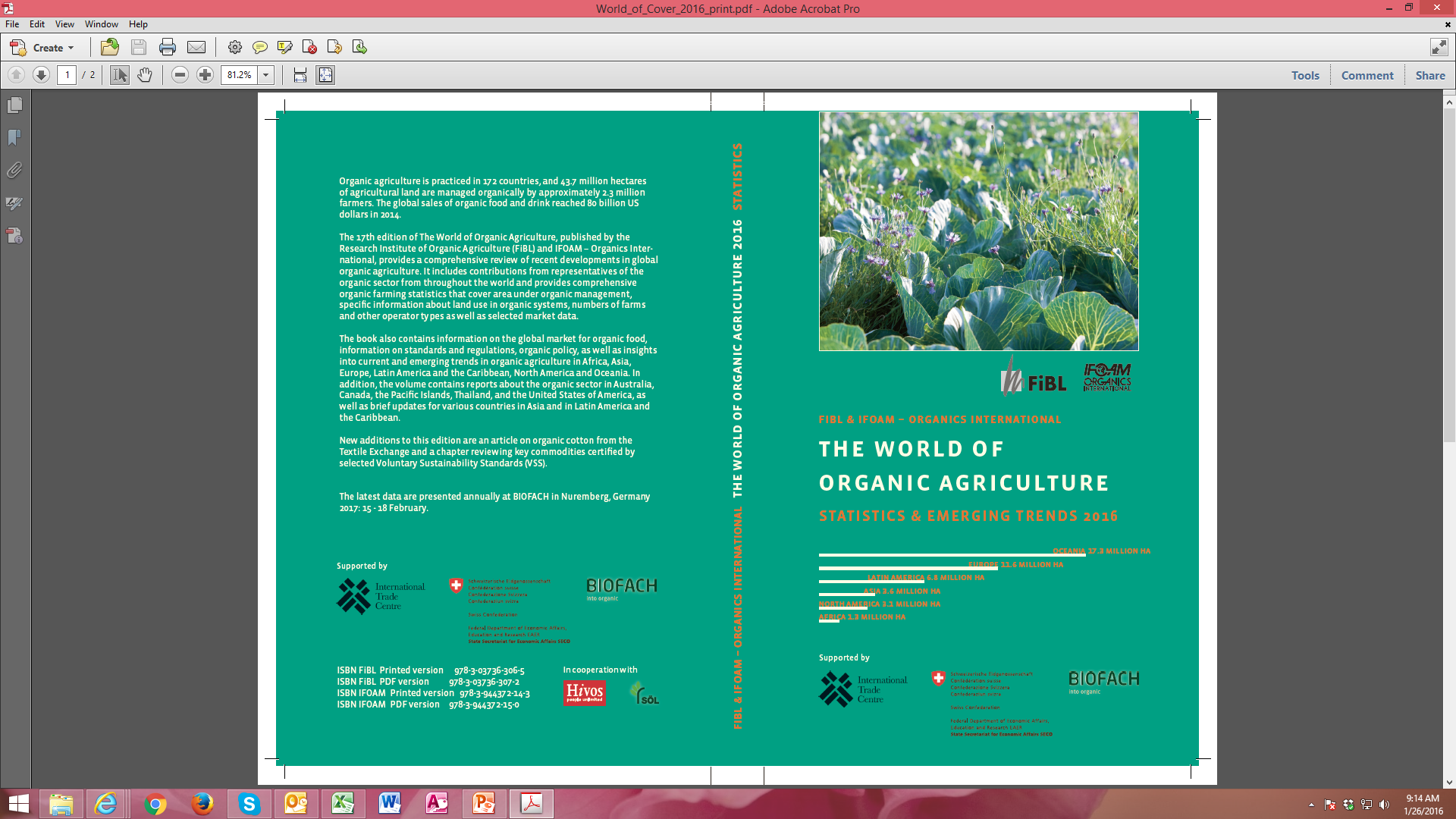 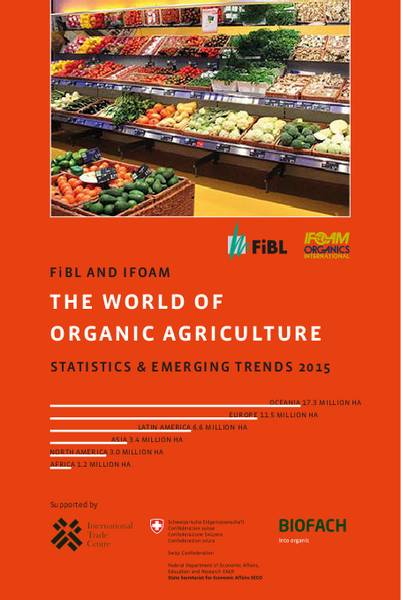 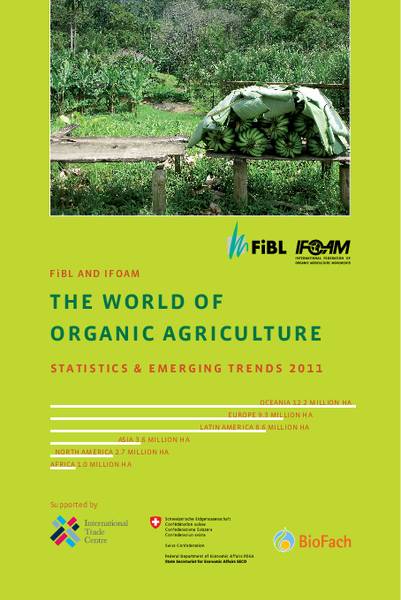 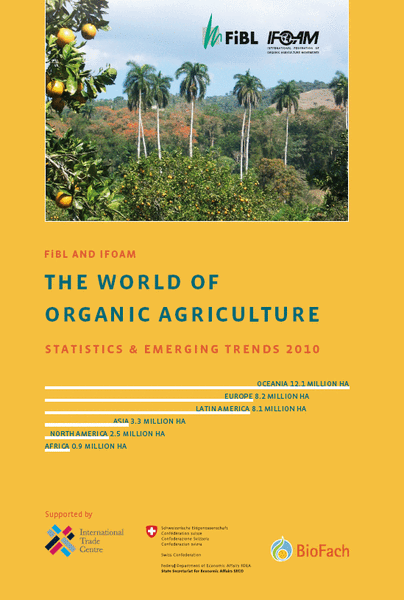 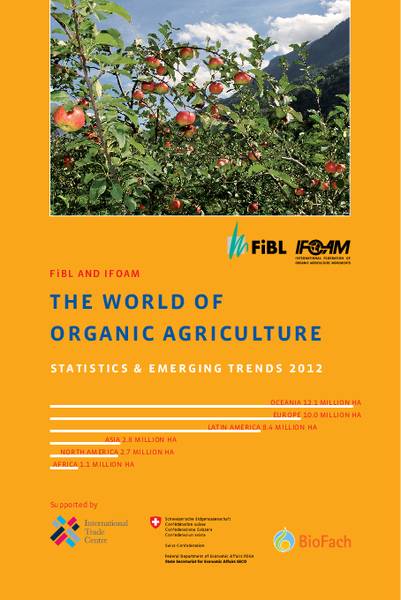 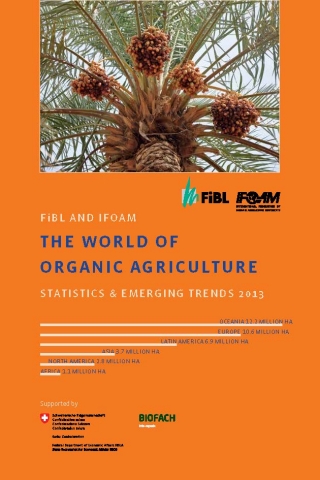 Unterstützung Datensammlung
Schweizer Staatssekretariat für Wirtschaft

International Trade Centre (ITC), Genf

Nürnberg Messe/BIOFACH



Ueber 200 Datenlieferanten weltweit
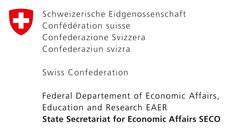 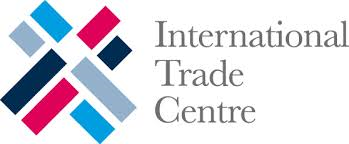 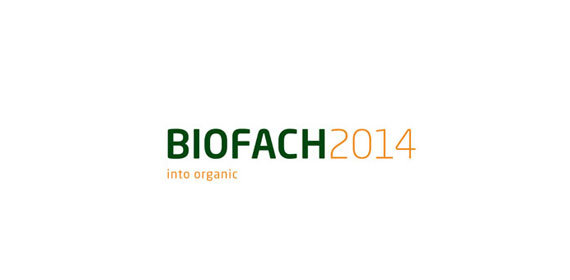 Kontakt
Helga Willer und Julia Lernoud
Forschungsinstitut für biologischen Landbau (FiBL)
Ackerstrasse 113, 5070 Frick, Schweiz
Tel. +41 79 218 0626, Fax +41 62 865 7273
helga.willer@fibl.org und julia.lernoud@fibl.org
www.fibl.org, www.organic-world.net
Willer, Helga und Julia Lernoud (Hrsg.) (2017): The World The World of Organic Agriculture. Statistics and Emerging Trends 2017. FiBL, Frick und IFOAM – Organics International, Bonn
http://www.organic-world.net/yearbook/yearbook-2017.html